Kore Mitleri, Efsaneleri ve Destanları
Mit:	Dünyanın düzenini açıklamaya çalışan bir topluluğa ait ortak sözlü hikayeler.
Mit / Efsane / Destan
Masal:	Ahlaki durumları insansı yaratıklarla anlatılan hikayeler.
Destan:	Gerçek hikayelerin abartılarak anlatılması.
Kore Mitleri
Ülke Kuruluşları ile ilgili
Boyların ortaya çıkışı ile ilgili
Gojoseon Kuruluşu Dangun Miti
Goguryeo Kuruluşu Jumong  Miti
Silla Kuruluşu Bak Hyeokgeose Miti
Kuzey Buyeo Kuruluşu Haeburu Miti
Güney Buyeo Kuruluşu Geumwa Miti
Garak Kuruluşu Suro Miti 
Tamna Kuruluşu Sameulla Miti
Kim Alji Miti
Gimhae’li Kim Suro Miti
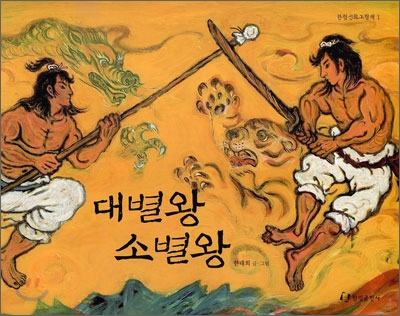 Kore Mitleri
Şaman/Budist mitleri
Diğer
Yaradılış Mitleri
Doğum ve Hastalık Mitleri
Şaman Tanrıları Mitleri
İnsanın Kaderi ile ilgili Mitler
Sonraki Yaşam Mitleri
Vs.
Tarım/Hayvancılık ile ilgili
Bolluk ile ilgili
Sel 
Ev ve köy koruyucu tanrıları
Ata tanrı 
Vs.
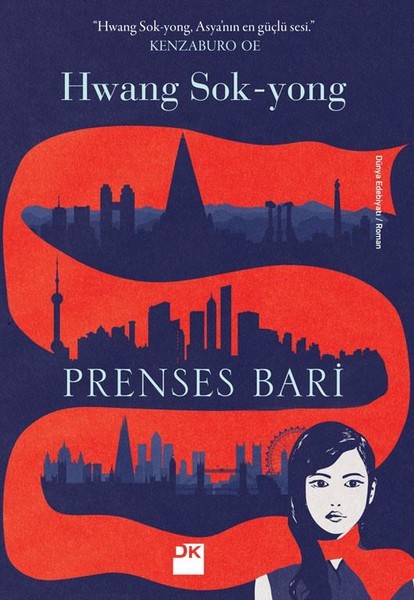 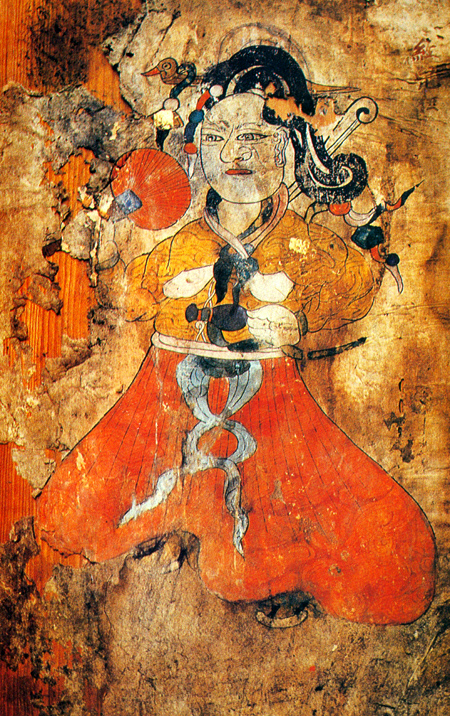 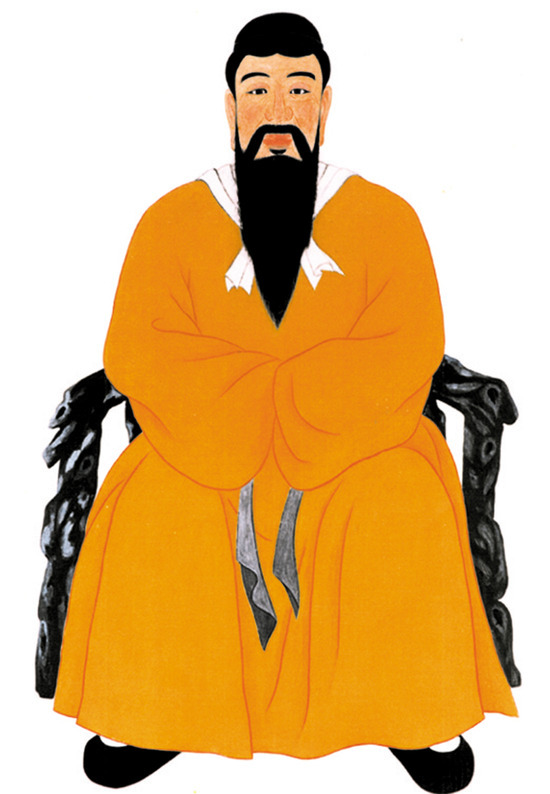 Gojoseon Kuruluşu Dangun Miti
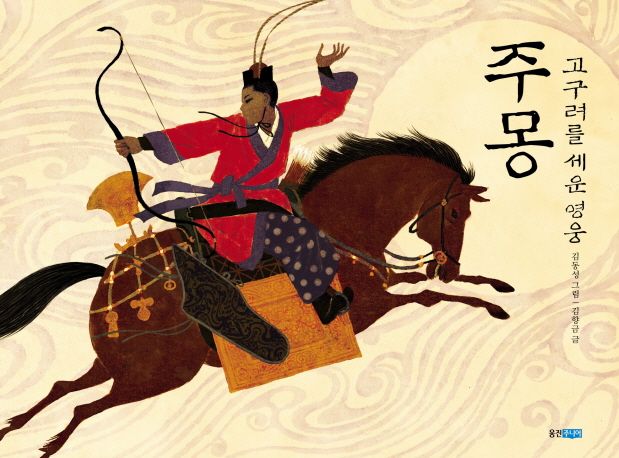 Goguryeo Kuruluşu Jumong  Miti
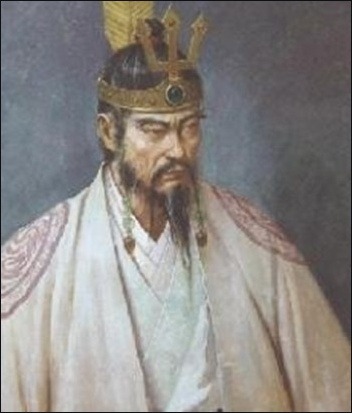 Silla Kuruluşu Bak Hyeokgeose Miti
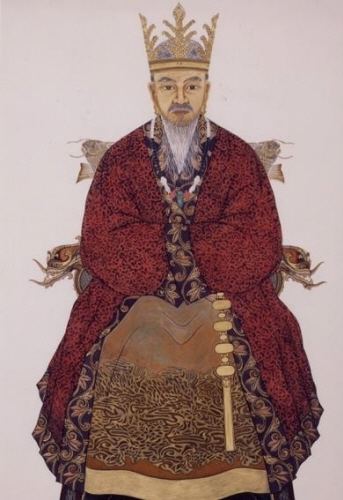 Garak Kuruluşu Suro Miti
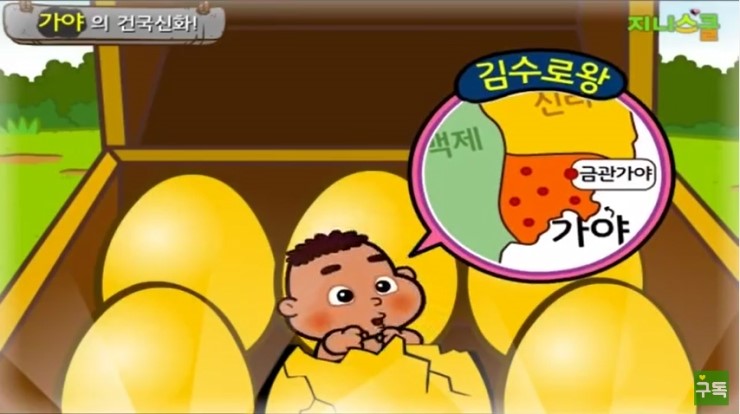